How can I safely prescribe psychotropics to pregnant patients?
An evidence-based approach to considering medications in the treatment of psychiatric disorders in pregnancy/lactation.
Nicole Tchalim, MD
Fellowship Director for the CUIMC Women's and Reproductive Mental Health (WARM) Program 
Columbia University, Clinical Instructor of Psychiatry
New York, NY
[Speaker Notes: Just so that we are better harmonized this training, I would suggest focusing on the risks of untreated/undertreated perinatal depression/bipolar/psychosis and how to interpret literature on risk of meds (broadly speaking- absolute vs relative risk), the challenges with the current literature.  The specific meds and specific risks will be considered in the other modules so this session can be an overview and intro the following modules which will dive into specific med risks.  I like the risk stratification on slide 15 too since that applies broadly across diagnoses.  I think for psychiatrists it is important to get them in the habit of documenting a risk/benefit/alt. discussion in their charts, before pts are pregnant, stress the importance of preconception counseling and documenting in EMR.  Feel free to modify Joshna’s slides, they are found on the link at basecamp.]
Disclosures
“Neither I nor my spouse has a relevant financial relationship with a commercial interest to disclose.”
Do you treat patients with psychiatric diagnosis who can become pregnant ?
[Speaker Notes: 1.Always 
2.Often 
3.Sometimes
4.Rarely
5.Never]
Do you feel prepared to care for perinatal individuals on psychiatric medications ?
[Speaker Notes: 1.Always 
2.Often 
3.Sometimes
4.Rarely
5.Never]
General Consideration
50% of all pregnancies unplanned 
83% of mothers breastfeed,60% till 6 months and 30% till 12 months 
10.3% women in reproductive age on antidepressants 
6.8% use anti-depressants in first trimester 
6-15% of pregnant patient with psychiatric d/o are prescribed antipsychotic 



   Ref: Finer et al 2014, Dawson et al 2016, Pratt et al 2017, Ko JY et 2012, Edinoff et al 2022, Hanley 2014
[Speaker Notes: Hanley, G.E.; Mintzes, B. Patterns of psychotropic medicine use in pregnancy in the United States from 2006 to 2011 among women with private insurance. BMC Pregnancy Childbirth 2014, 14, 242. [Google Scholar] [CrossRef] [PubMed][Green Version]]
Common Reasons for unease with perinatal prescribing
Concern around potential effects on neonate/child
Concern around quality of information/studies on use of medications in the perinatal period 
Lack of knowledge/discomfort around expected volume/metabolic changes in pregnancy/postpartum and how this effects medications 
Lack of knowledge around risks of untreated/undertreated psychiatric illness
Poor understanding of current FDA recommendations around perinatal medication prescribing
Prescribing in the perinatal
Role of the prescriber:
Maintain euthymia
Practice non-judgement
Stay up-to-date with the literature
Provide support and appropriate psychoeducation
Be mindful/aware of any bias
Start the conversation early
Remember that different patients will make different decisions 
Stay Calm
When to consider psychiatric medication treatment in the perinatal period?
In general, consider starting or continuing psychiatric medications in the perinatal period if the individual currently or previously has had symptoms of moderate to severe levels with functional impact 

In addition to medication management, always remember to consider other important support/treatment alternatives such as:
Childbirth and infant care education and support
Psychoeducation around perinatal mental health challenges
Pregnancy and new parent groups 
Individual/group/family therapy 
Bolstering family/community support
Risk Stratification
Diagnosis 
History of recurrence 
Severity of illness
Availability of resources 
Age 
Psychosocial factors
Risk of Relapse
70% risk of relapse of depression, 50% in first trimester 
5X the risk if they stop abruptly 
71% risk of recurrence of bipolar d/o during pregnancy 
Women who stop mood stabilizer have 2X the risk of recurrence and 4X more rapidly then who stayed on medication 


      ref: Cohen et al 2006,Viguera 2007, Sharma et al 2018
An Approach to Medication Management
Use what works! When reasonable start with medications known to work for the patient in the past. Remember many medications are compatible with pregnancy. 
Less is more! When possible avoid polypharmacy 
Treat to effect! Use lowest medication amount needed to reach symptom relief 
Be mindful of pregnancy and postpartum related changes! Due to a mix of changes in plasma volume, renal clearance, and enzyme functioning in the perinatal period, you may need to adjust medications to maintain euthymia or avoid toxicity 
Most medications are compatible with breastfeeding! Remember, exposure through breast milk is generally less as compared to transplacental passage  
Discuss safe sleep practices with anyone using sedating medications
When in doubt: call project teach!
Additional Considerations during Lactation
ACOG recommends that relative infant dose <10% acceptable for lactation
Practice of pumping and dumping is not advised
Can consider timing short half life medications after breastfeeding
Sleep deprivation increases risk of relapse for mother 
Collaborate with pediatrician 


     Ref:Burkey et al 2013
Perinatal Pharmacokinetic Changes
Blood Volume: In pregnancy, maternal blood volume increases by up to 50% in the third trimester.

Renal Clearance: In pregnancy, renal blood flow and glomerular filtration increase up to 65% to 85% respectively. Can see an increased clearance of lithium and other renally excreted medications

Liver Metabolic Alterations: In pregnancy, changes occur in the hepatic enzyme system, which can affect the metabolization of various psychiatric medications. In particular, elevating levels of estradiol in pregnancy induce liver enzymes that breakdown lamotrigine; can see lamotrigine levels drop by 50% in pregnancy

Postpartum System “Reset”: There is a rapid re-equilibration to pre-pregnancy metabolic systems and volume; can see quick toxic build up medications like lithium and lamotrigine
Considering the literature
Certain studies may be more likely to misrepresent risk: 
•   Comparing apples to oranges: When comparing pregnancies exposed or not-exposed to psychotropic medications, many early studies did not account for the underlying mental illness (ie. indications for the prescribed medication).
Self-report: Early databases relied on self-report registries, which introduced reporting bias and other inaccuracies, without input from clinicians on diagnosis and dosing.  
Polypharmacy: Early studies were less rigorous in controlling for polypharmacy and co-morbid medical conditions.

Advances in literature over the past 30 years 
Electronic medical records have increased the power of retrospective studies 
More recent studies control for confounding factors and account for risks associated with underlying mental illness

Continued challenges
Though increasing, continue to have relatively fewer studies on longterm outcomes for various perinatal medication exposures
Rare Randomized controlled prospective studies
[Speaker Notes: Add MGH 
Springer link]
How to stay up to date on literature
Project Teach!
Subscribe to journals with reproductive psychiatry sections
MGH Women’s mental health
Lactmed
FDA Guidelines: 2014 Pregnancy and Lactation Labeling Rule (PLLR)
We do not use the FDA Lettering system anymore!

PLLR system 
Pregnancy: risk summary, clinical considerations, available data 
Lactation: risk summary, clinical considerations, available data
Female and Male Reproductive potential: impact on pregnancy testing, contraception, and infertility
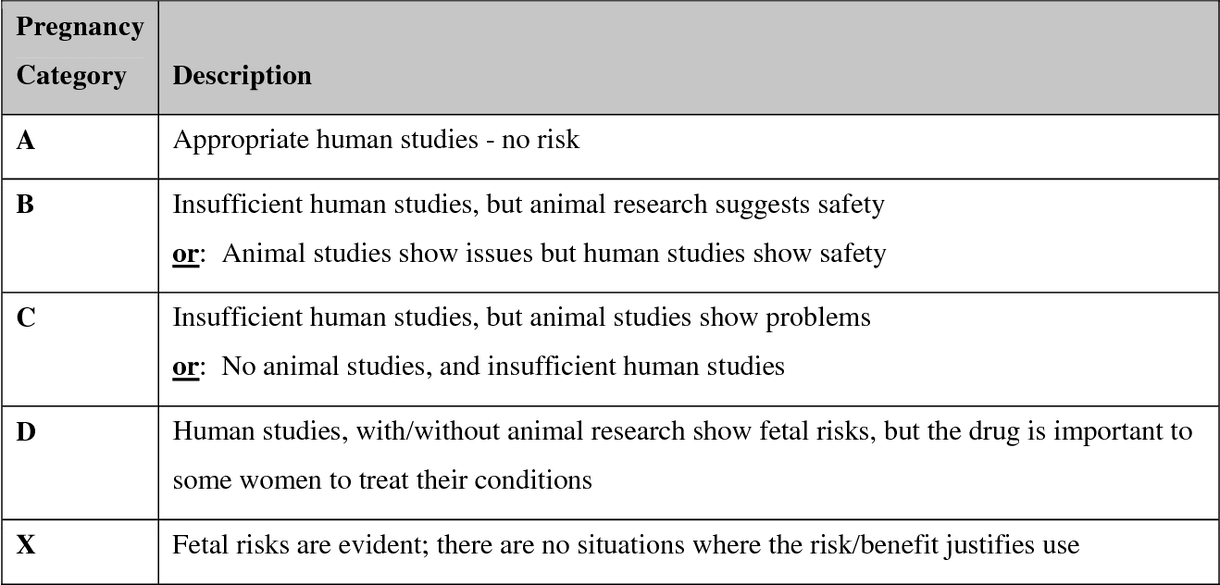 [Speaker Notes: chrome-extension://efaidnbmnnnibpcajpcglclefindmkaj/https://www.fda.gov/files/advisory%20committees/published/An-Evolution-of-Labeling-Information-for-Pregnant-Women--PLLR-History.pdf]
The “Risk Risk” Discussion of Perinatal Prescribing
[Speaker Notes: Write it out!]
Case Discussions
Preconception Counselling: Case 1
35 female with history of postpartum depression without suicide ideation with first child that responded well to Lexapro 5mg in the postpartum period. Continues to be on Lexapro 5mg 2 years after birth. Reports no other history of depressive symptoms. Is presenting for counseling around medication use in pregnancy as she is currently hoping to get pregnant. 
Assessment: 
Assess for residual symptoms: currently asymptomatic
Assess for additional supports: is married with strong social and family support. Not currently in therapy 
Assess for additional risk factors: due to job reporting plan to take around only 3 weeks of parental leave
[Speaker Notes: Mild symptoms, no h/o of depression, PPD: Psychotherapy and continue  medication (patient comfort, psycho-social support]
Case 1: Treatment recommendations
- General Risk Stratification: low
- General recommendation:
Complete Risk Risk Discussion 
Can consider medication discontinuation/lowering with plan for 3-6 month stability before starting attempts to conceive. Discuss plan to restart/increase medications if evidence of symptom redevelopment 
- Consider additional supports: 
Therapy 
Postpartum planning: Discuss concerns around childcare/provide relevant resources
Depression in Pregnancy: Case 2
40 female, with history of recurrent MDD disorder, history of suicidal ideation without attempt or intent, currently 10 weeks pregnant. Presenting for counseling around continued use of Zoloft
Assess for residual symptoms: reporting some moderate symptoms of depression. Denies any current thoughts of self harm 
Assess for additional supports: reports close friends and supportive job environment 
Assess for additional risk factors: unplanned pregnancy, currently living alone. Poor family supports
[Speaker Notes: Illness can be so unpredictable and I cant promise if patient gets unwell I can get them better on same medication so yes the risk is exposure to medication but this patient may be on low dose of medication but if she gets sick I cant promise I can get her better on same med and low dose . If have lost time. I am also unsure that after an episode of acute illness is she ready to take the stress of pregnancy. I would like to see her stable for 6 months rather then just 1 month 

Cover breast feeding]
Treatment recommendations
- General Risk Stratification: Moderate
- Complete risk risk discussion
Recommend continued medication use; in fact you will want to consider increase/augmentation as patient is currently symptomatic. Remember goal is to treat to effect! 
Recommend additional supports: therapy, psychoeducation childbirth/parenting classes, support groups, help identify other social/community support sources etc 
- If patient chooses to discontinue medication:
Discuss importance of close monitoring during perinatal period
Bipolar Disorder & Pregnancy: Case 2
Case 3: 27 year old female, with history of bipolar disorder, 2 prior hospitalizations for manic episodes, history of prior suicide attempt via cutting, presenting now with unplanned pregnancy at 16 weeks following recent manic episode; now stable on Zyprexa. 
Assess for residual symptoms: currently denying additional symptoms 
Assess for additional supports: reports close relationship with therapist 
Assess for additional risk factors: history of postpartum psychosis in grandmother, history of postpartum depression in mother
Quick word: Mood stabilizers such as Lithium and Depakote have higher neonatal risk profiles than antipsychotics. Recommend getting specialist support for cases with individuals on these medications
Treatment Recommendations: 
- General Risk Stratification: High 
- Complete risk risk discussion
Recommend continued medication use
Recommend continued therapy 
Recommend additional supports: psychoeducation childbirth/parenting classes, support groups, help identify other social/community support sources etc 
Important to discuss plans around optimizing sleep in postpartum period. 
Family meeting to discuss risks of the postpartum period 
Inter-team disciplinary approach 
- If patient chooses to discontinue medication:
Discuss importance of close monitoring during perinatal period
Thank You !
Post Test Questions
1. I feel comfortable starting the conversations about need for treatment and safety of medications in pregnancy in women with psychiatric illness on medications.
2. I feel comfortable completing a risk risk discussion around perinatal medication treatment for pregnancy
3. I feel comfortable starting early planning about medication usage in breastfeeding in individuals with psychiatric illness.
[Speaker Notes: 1.Strongly Agree
2.Agree
3.Disagree
4.Strongly Disagree]